Презентация на тему: «Светлая пасха».
«Корзиночка для окрашенных яиц»
Назначение: Поделка служит элементом декора или 
подарком к празднику.
Пасха — Светлое Христово Воскресение, самый Великий православный праздник. Даже  не соблюдающие пост и церковные каноны семьи в этот день накрывают праздничный стол, главным украшением которого являются крашеные яйца. И многие, наверное, красят и расписывают яйца вместе с детьми. А я предлагаю изготовитькорзиночку - Символа покоя и защищенности - для пасхальных яиц из бросового материала.
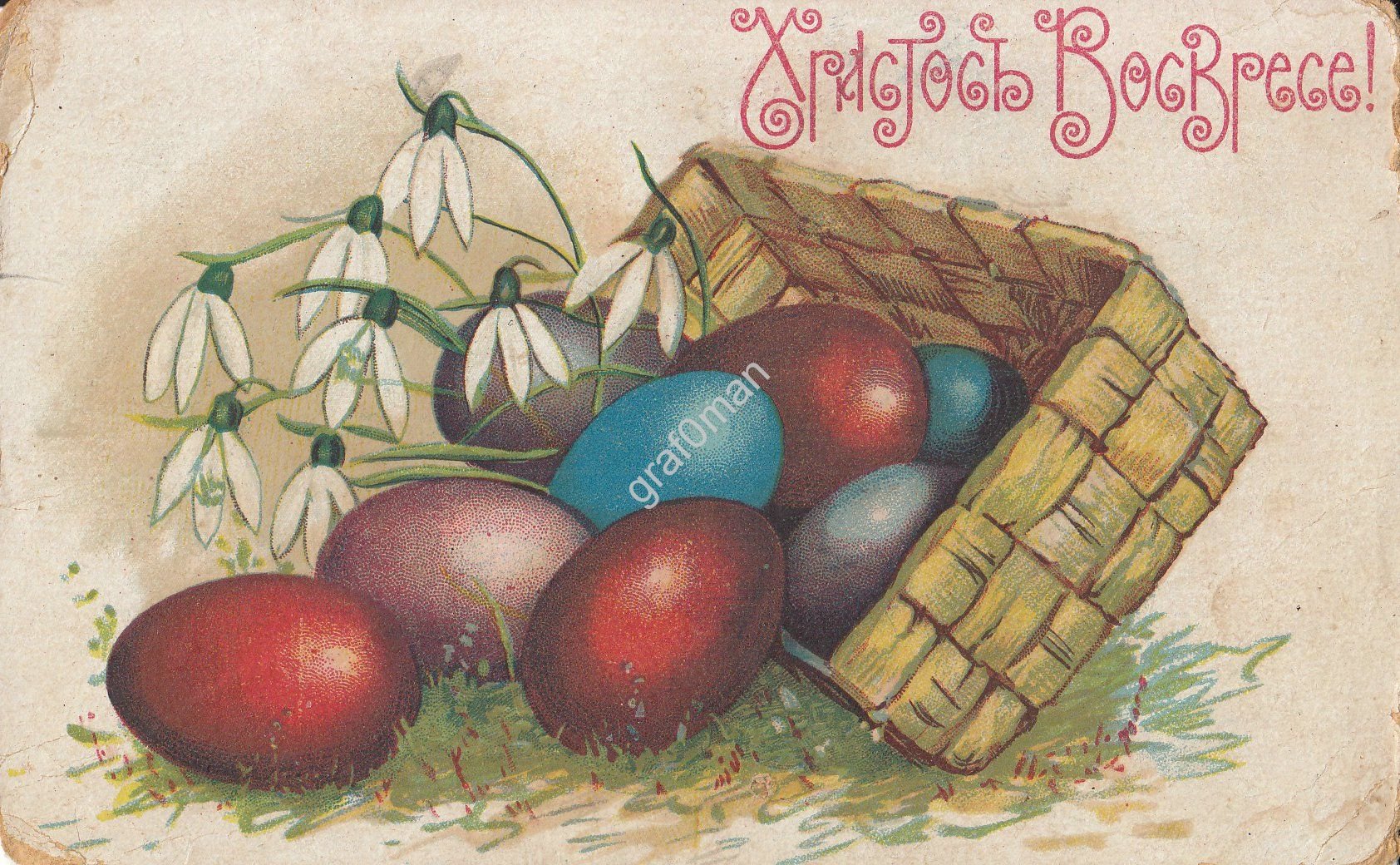 ПАСХА
На землю сходит светлый праздник Пасхи,
Волшебнее любой волшебной сказки,
Чудеснее любых земных чудес:
Христос воскрес!
Воистину воскрес! 
Пасхальный звон, и яйца с куличами.
Берёзки встали белыми свечами.
И над землёй несётся благовест:
Христос воскрес!
Воистину воскрес! 
И верба в честь Святого Воскрешенья
Весенние надела украшенья…
И словно храм, наполнен пеньем лес:
Христос воскрес!
Воистину воскрес!
(А. Усачев)
Материалы: упаковка для яиц (картонная), темно-зеленый и светло-зеленый лист фетра и кусочки разноцветного для цветов (можно использовать плотную, двухстороннюю бумагу), ленты разных цветов для декора яиц, цветы, бабочки, - что есть под рукой, краски акриловые или гуашевые, клей ПВА. Инструменты: ножницы, кисточка, клей-пистолет, степлер, канцелярский нож.
1 этап. «Подготовка основы и раскрашивание её».
1.Надо взять упаковку из под яиц, обрезать её для такого количества ячеек, которое вам потребуется.





2. Разукрашиваем упаковку: цвет подбираем на своё усмотрение, если красим гуашью, то надо добавить в нее клей ПВА, для того, чтобы потом краска не красилась.
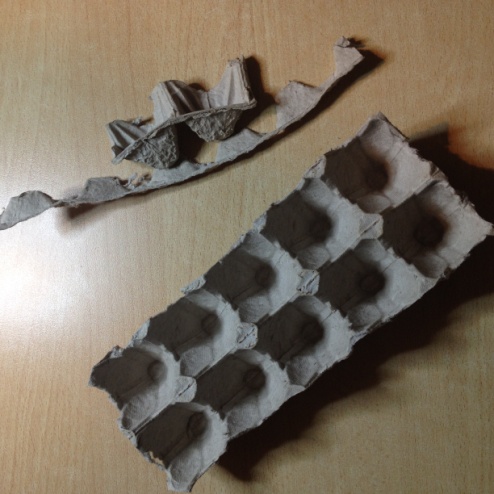 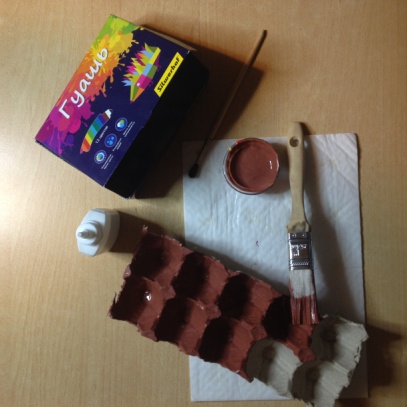 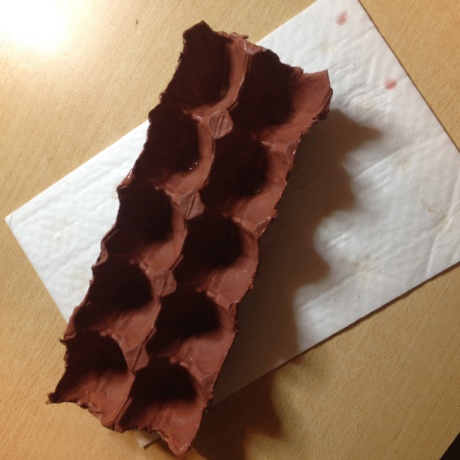 2 этап. «Подготовка декора».
1.Из зеленого фетра (или бумаги) вырезаем «травку», цветы (если есть готовые, можно использовать их).





2.Обклеиваем «травкой» по периметру и внутри ячеек. 
3.Приклеиваем цветы, бабочек.
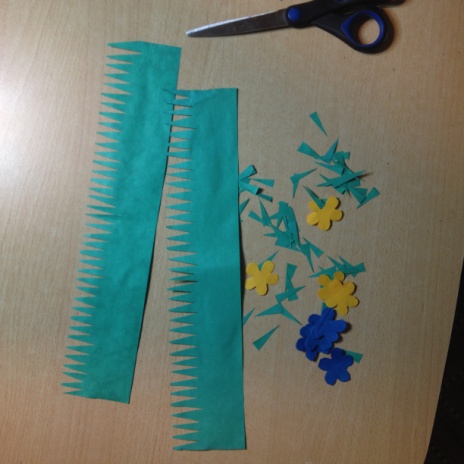 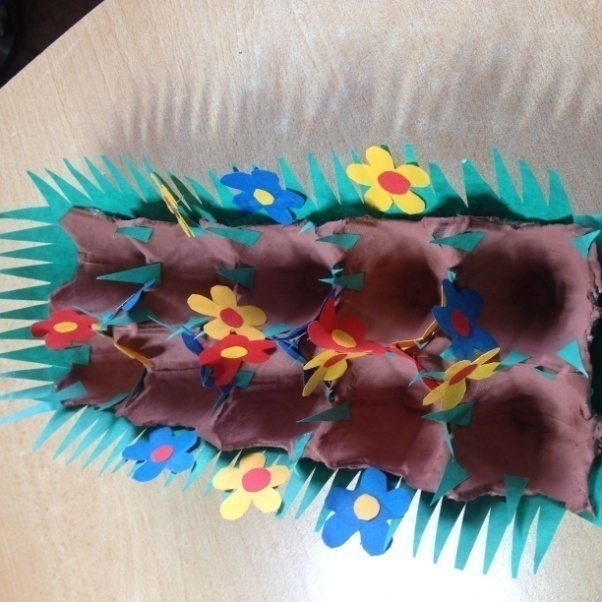 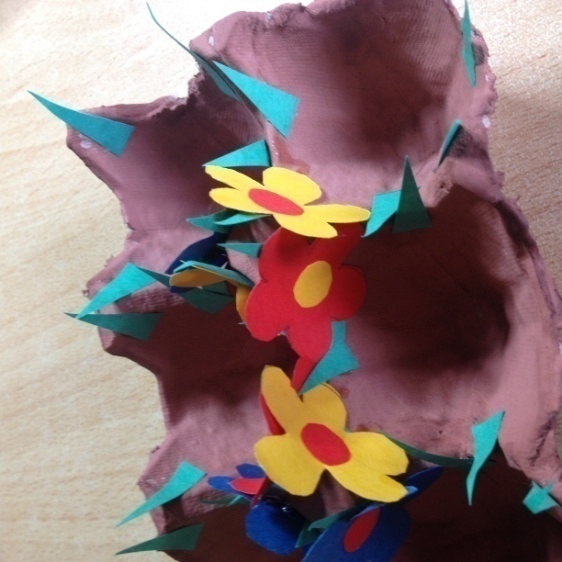 3 этап «Итоговый».
1Украшаем яйца ленточками : атласными 0,6 – 1см.






2.Помещаем яйца в корзиночку.
.


Подарок готов.
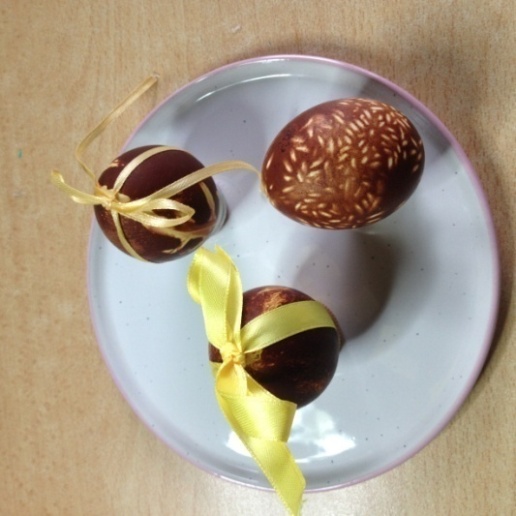 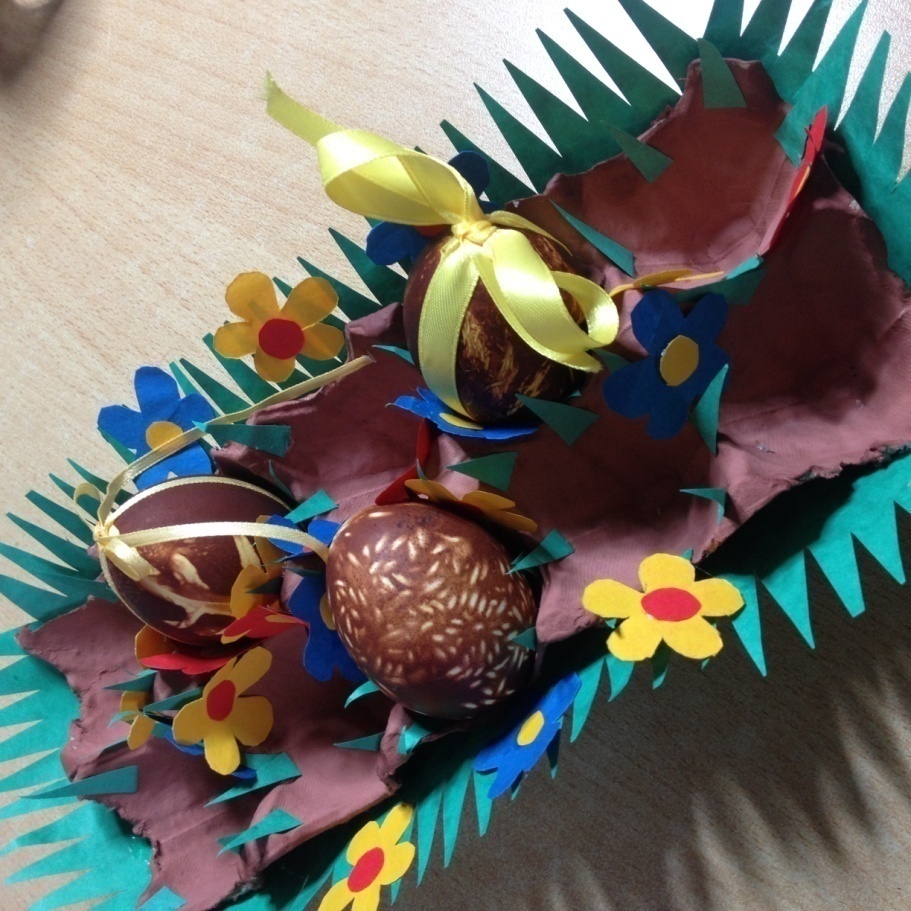 Варианты корзиночек: заборчик из фетра, цветная основа, основа из коктейльных трубочек (форма – «колодец»).
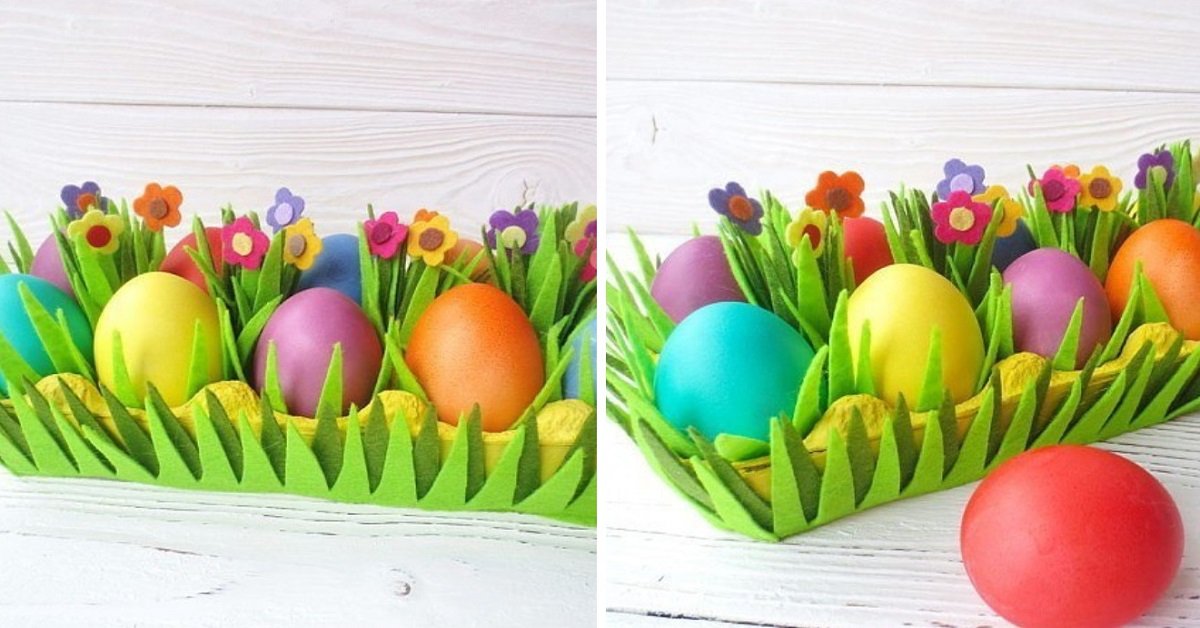 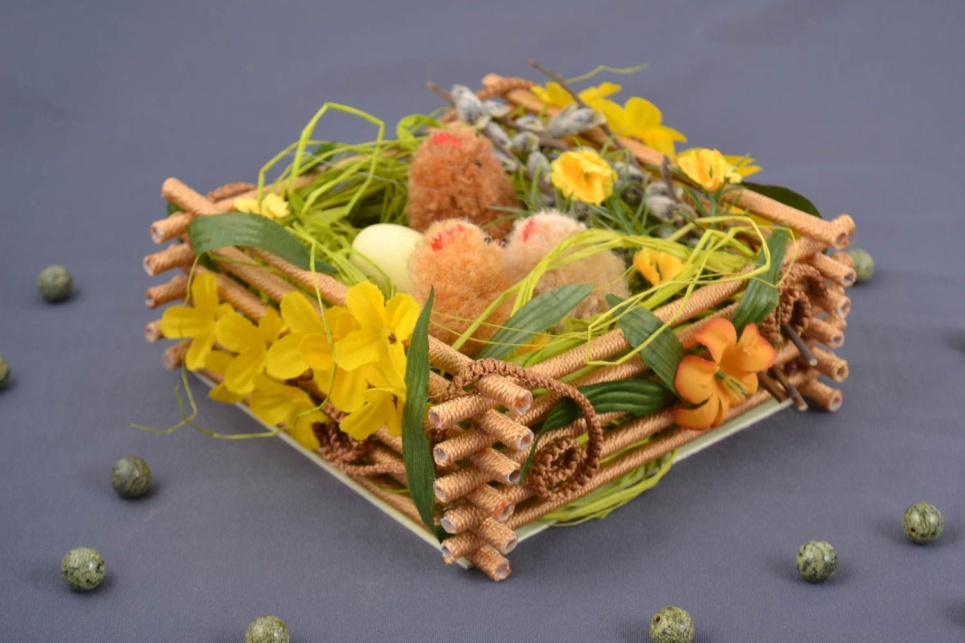 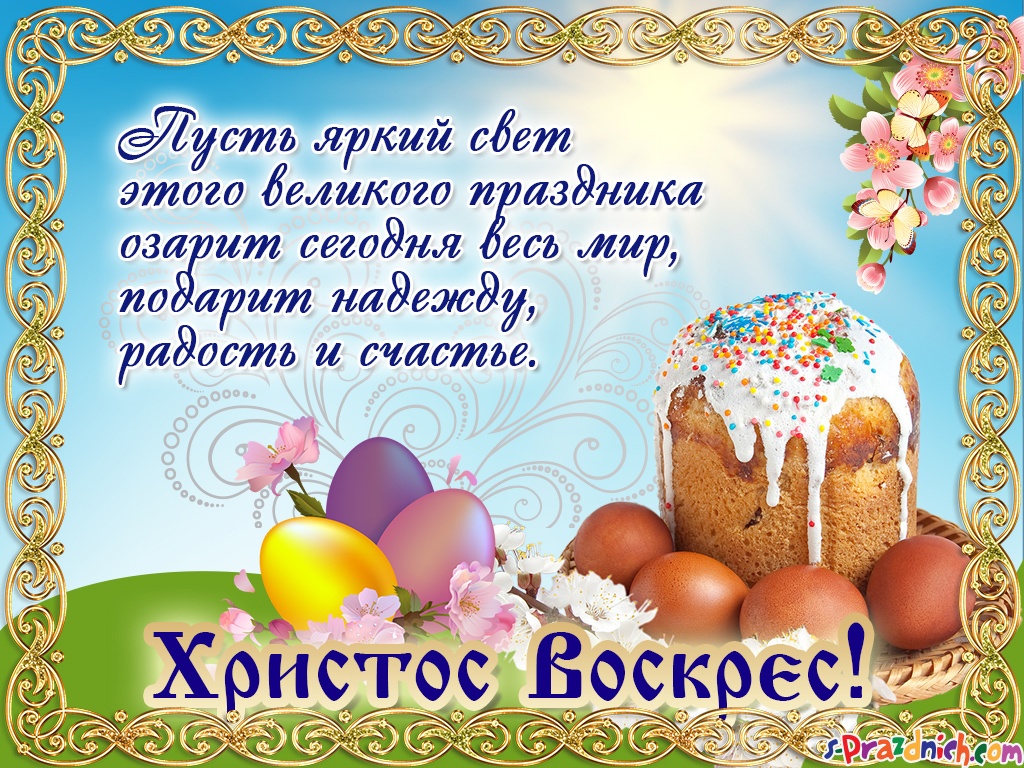